«Слон и Моська»
«Ворона и Лисица»
«Волк на псарне»
"Лебедь, Щука и Рак»
Задачи урока:
1) анализировать басню; 
 2) давать характеристику персонажам, 
3) учиться выразительному чтению, 
4) выявлять художественные особенности,
 5) выявлять в басне мораль, позицию автора.
Злой, как…………………..;
Хитрый, как ………………;
Неуклюжий, как………….;
Трусливый, как………….;
Мужественный, как…..;
Глупый, как……….;
Коварный, как ……………;
…………, как свинья.
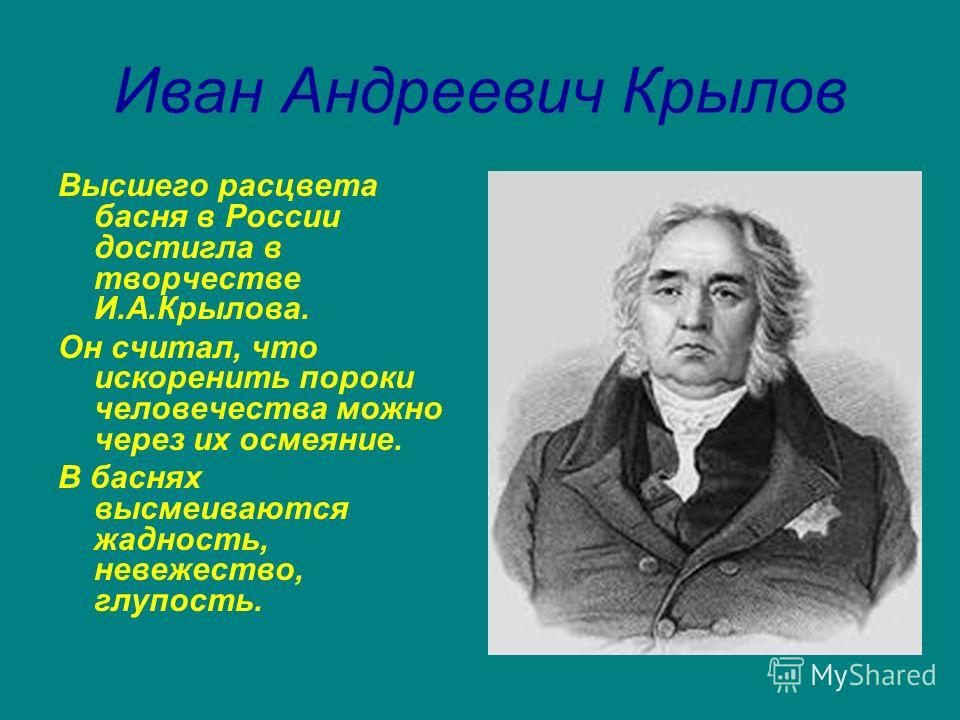 Афоризмы
Благодарность — самая малая из добродетелей, тогда как неблагодарность — самый худший из пороков.      Томас Фуллер  (анг. Богослов, историк) 
Невежество — величайший недуг человечества.Вольтер Скотт (шотландский писатель).
Глупец и невежда имеют пять примет: сердятся без причины, говорят без нужды, изменяются неизвестно для чего, вмешиваются в то, что вовсе их не касается, и не умеют различить, кто желает им добра и кто — зла. ( Индийское Изречение )
Спасибо, приятно было с вами работать!